Морское путешествие
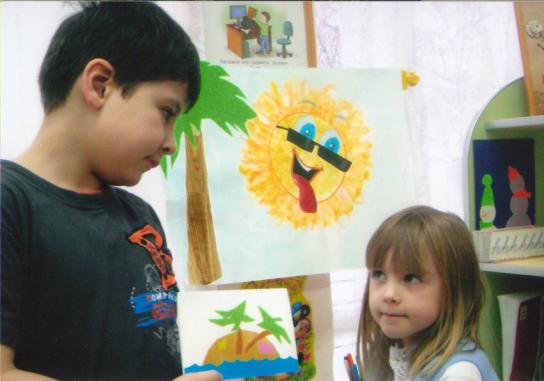 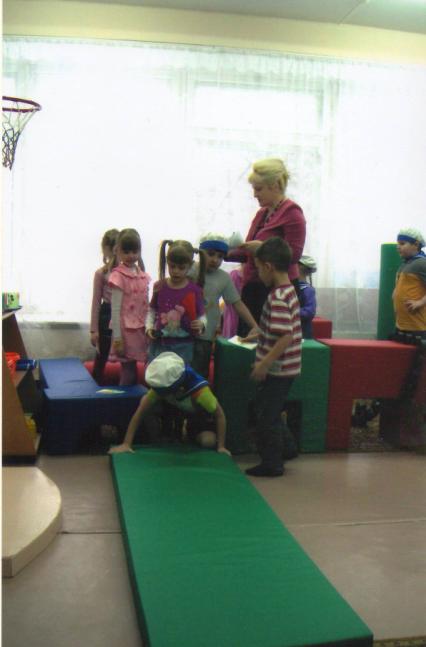 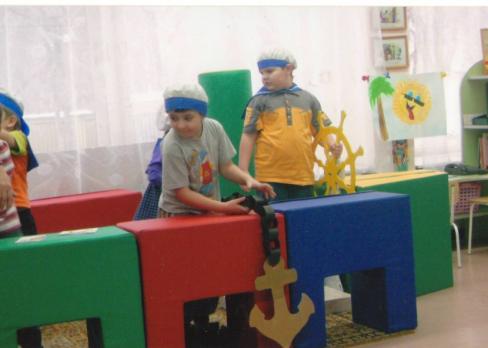 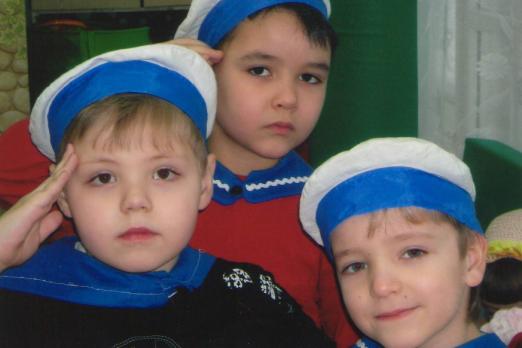 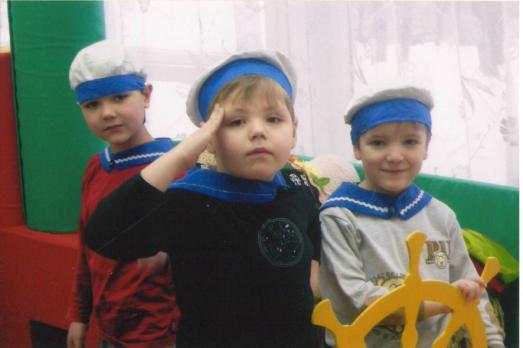 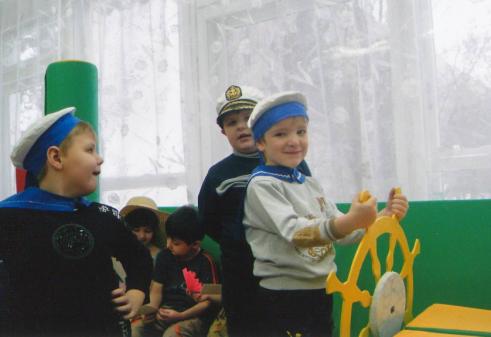 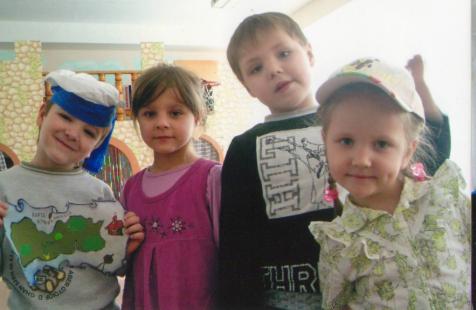